Provincial Network COVID-19 Vaccine Work Group
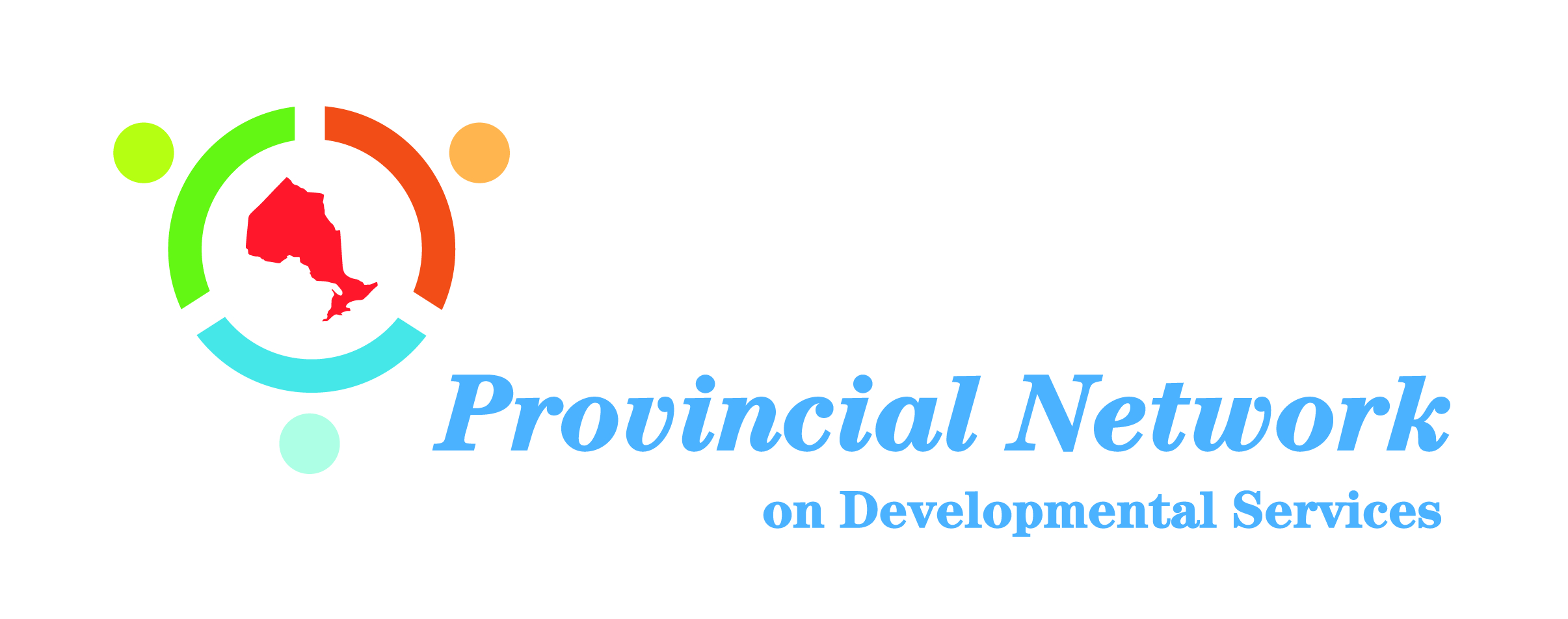 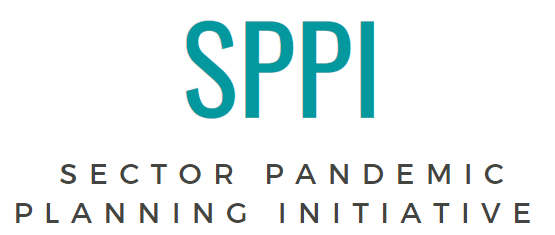 Hosted by the Sector Pandemic Planning Initiative (SPPI)
[Speaker Notes: 12:01 start]
Agenda
Welcome – James Janeiro

Introduction to PN Vaccine work group – Bryan Keshen

Special Guest: 
All about Vaccines – Dr. Vanessa Redditt 

Qs & As – Lorrie Heffernan
[Speaker Notes: 12:05 W]
SPPI: Sector Pandemic Planning Initiative
Established in March 2020, by the Toronto Developmental Service Alliance and Service Providers Committee, to enable collaborations across Toronto agencies in responding to the Pandemic. 

Chaired by Ursula Rehdner, President & CEO of Aptus Treatment Centre for Complex Disabilities; Don Walker, Executive Director of Mary Centre of the Archdiocese of Toronto. Supported by Malcom Bernstein, Mia Tremblay and Georgie Vincent at Community Living Toronto. 

SPPI is comprised of 40 volunteers across 19 agencies who have been working very hard to produce and distribute guidance documents on a range of topics related to the Pandemic.  
Ongoing webinar series focused on resilience, reopening, and ongoing adaption to the Pandemic – NEXT SESSION: APRIL 15th @ NOON
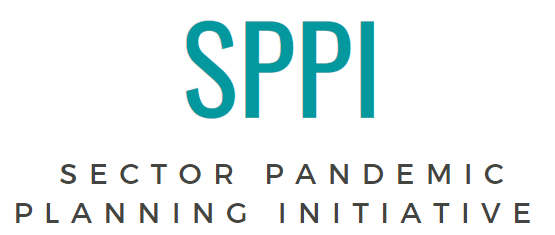 [Speaker Notes: INCREASINGLY THESE PAPERS HAVE BEEN DISTRIBUTED ACROSS THE PROVINCIAL NETWORK AND MADE AVAILBLE ON THE REAL EXCHANGE VIRTUAL SITE HOSTED BY COMMUNITY LIVING ESSEX.

THE REAL XCHANGE IS A LIBRARY OF RESOURCES HAS BEEN COMPILED FROM DS SECTOR AGENCIES BY THE PROVINCIAL NETWORK ON DEVELOPMENTAL SERVICES TO ASSIST YOU IN RESPONDING TO THE COVID-19 PANDEMIC THROUGH INFORMATION SHARING AND KNOWLEDGE TRANSFER.


THIS WEBINAR SERIES IS A TESTAMENT TO THAT WORK ETHIC AND COLLABORATIVE SPIRIT.

IN PRODUCING THIS SERIES, I WOULD LIKE TO THANK GEORGIE VINCENT, MIA TREMBLAY AND YOU JAMES OF COMMUNITY LIVING TORONTO AND ALSO OF THE SPPI PROJECT MANAGEMENT OFFICE; AND JEANETTE MACLEAN SENIOR CONSULTANT, OCCUPATIONAL HEALTH AND SAFETY, HEATHER DAWSON SENIOR MANAGER, QUALITY ASSURANCE FOR THIS IPAC ASSESSING PRACTICES THEY ARE GOING TO SHARE WITH ALL OF US TODAY.]
Provincial Network Vaccine Work Group
Provincial Network 
Not a mandated provincial organization
Volunteer group to inform and engage
Does not replace decision-making authority 
Ensure consistent flow of information
Open dialogue with the Ministry
[Speaker Notes: 12:04 Bryan]
Closing Remarks with …
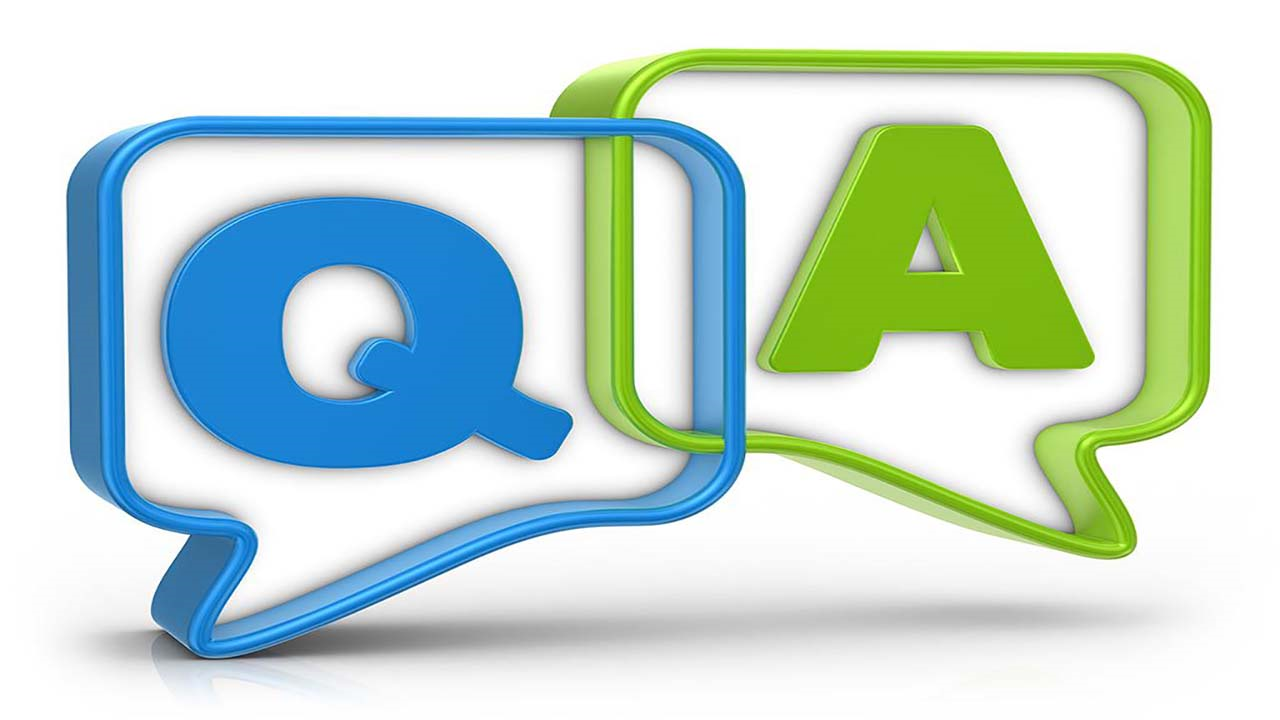 Resources
RealXchange
https://realxchange.communitylivingessex.org/

ConnectABILITY
https://connectability.ca/
Connect to Working Group
Mario Longo, Health Services Lead @ Reena
Mlongo@reena.org
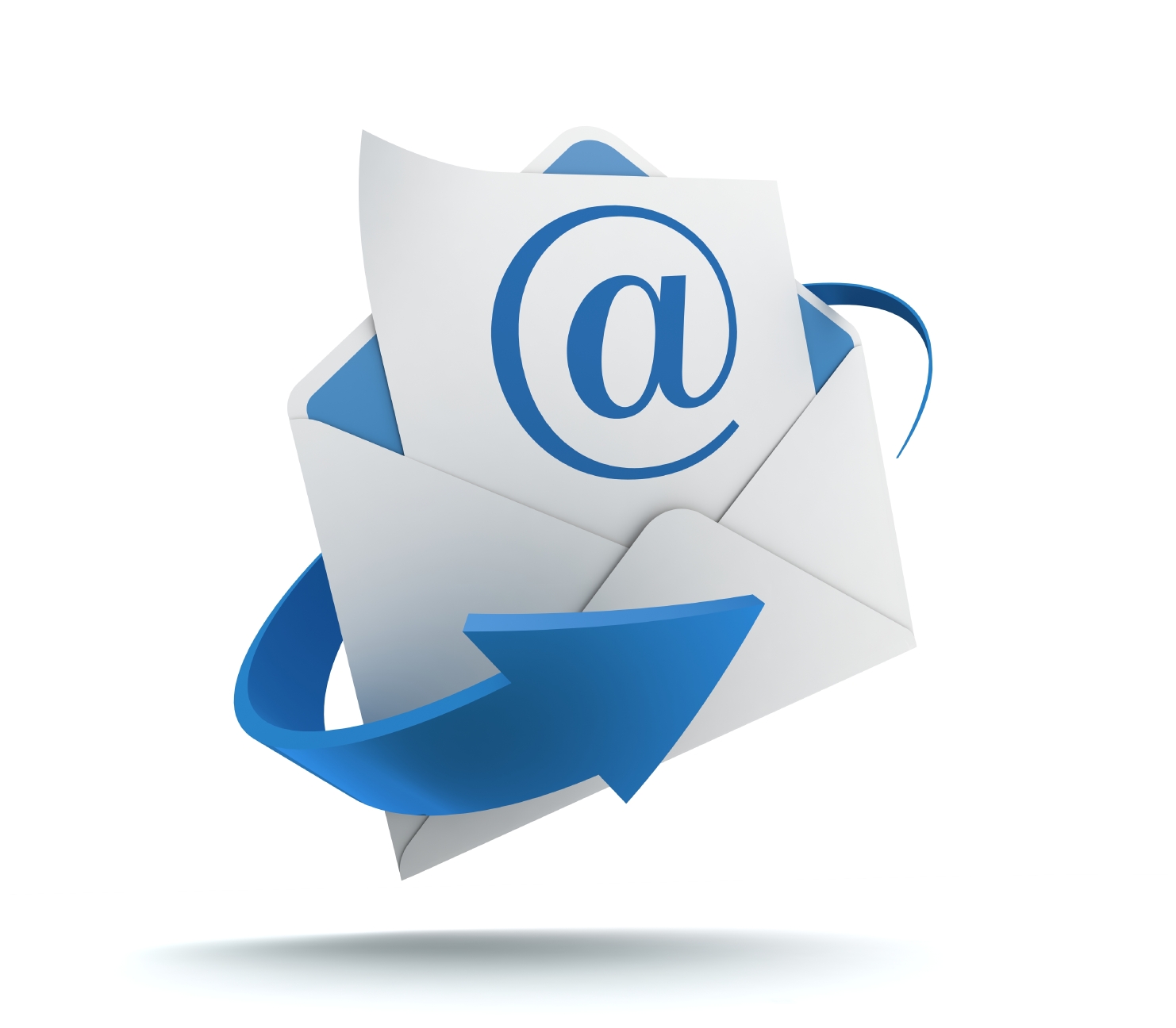